CHÀO MỪNG CÁC EM ĐẾN VỚI TIẾT HỌC HÔM NAY
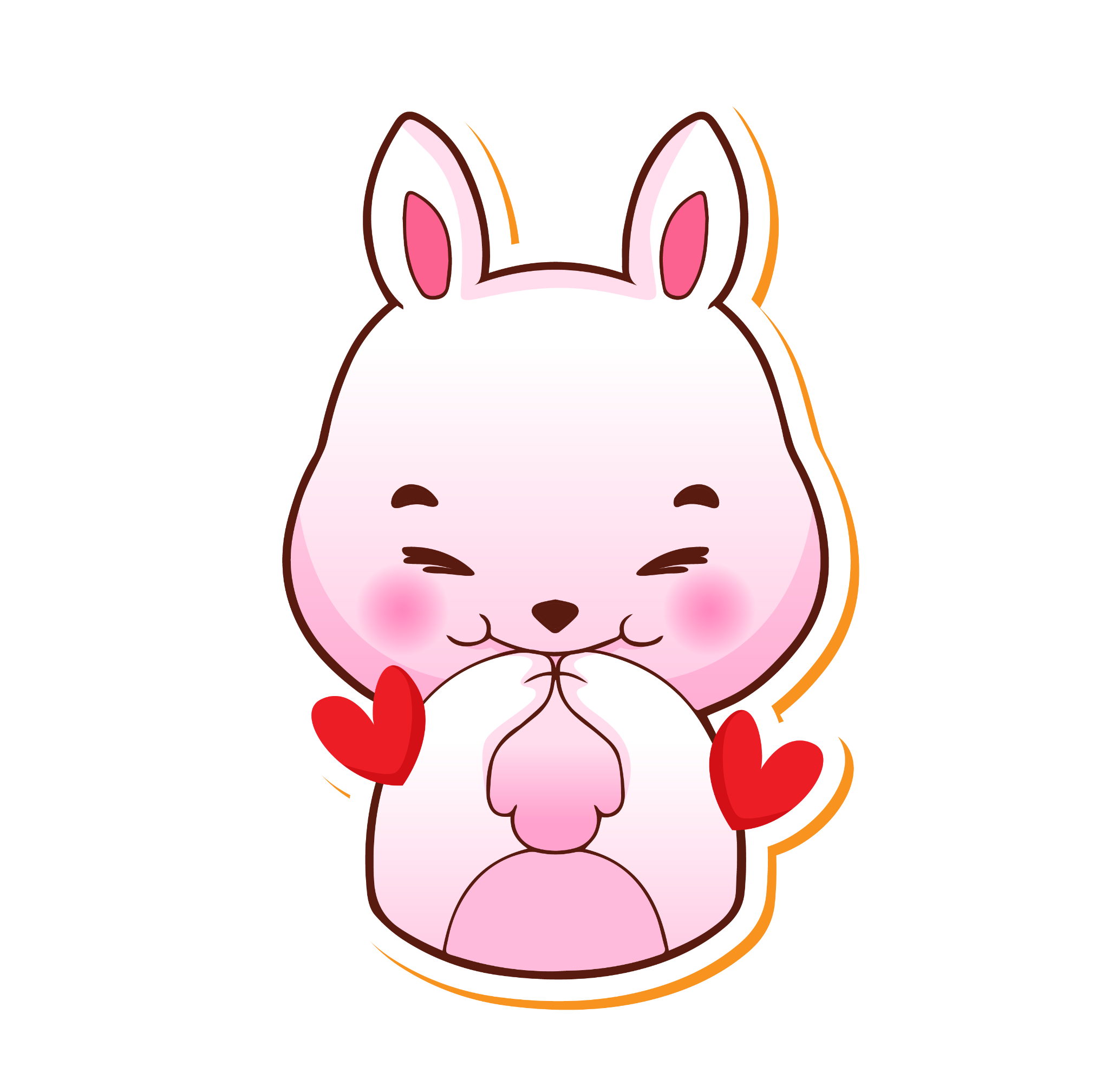 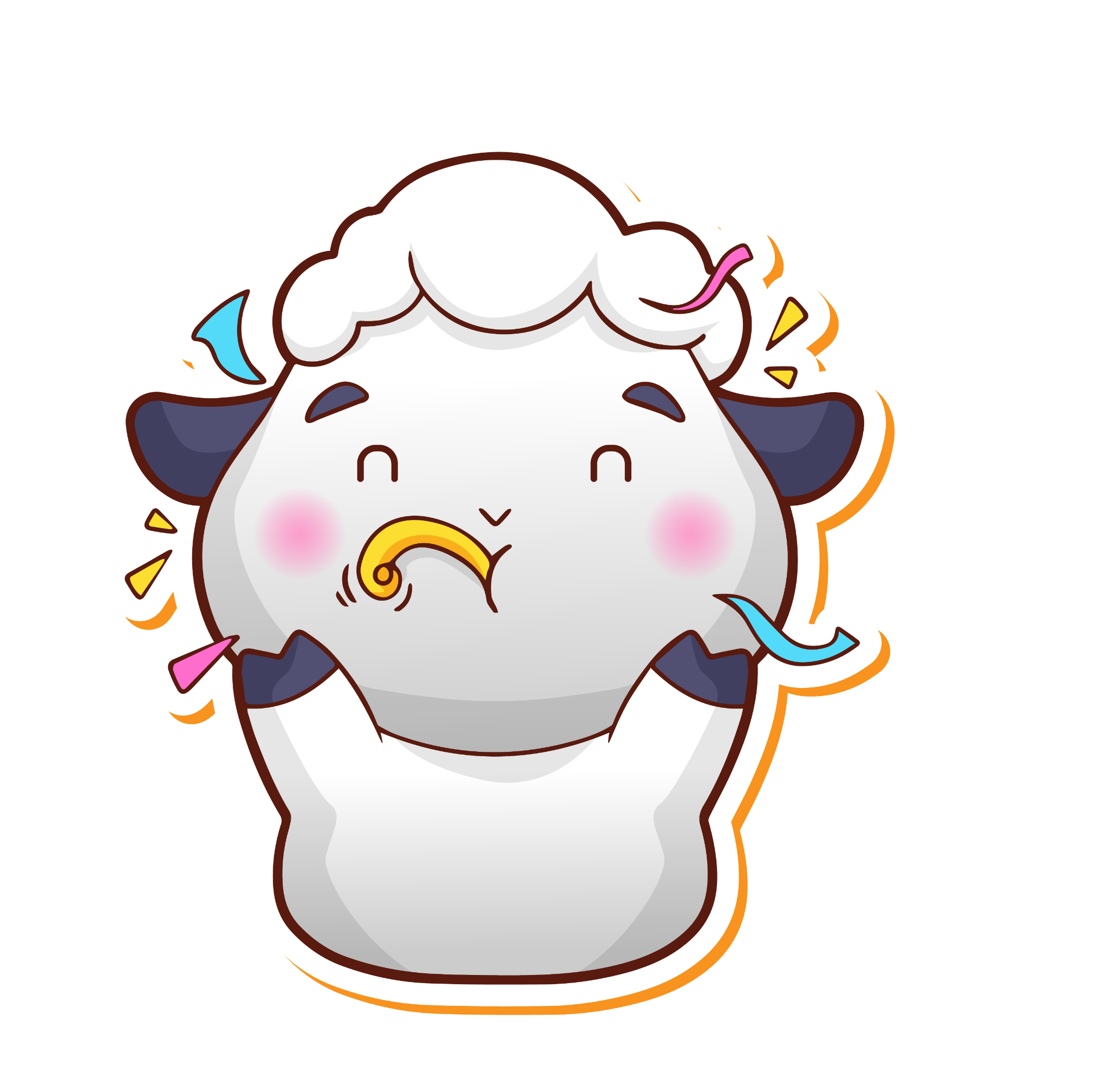 ĐẠO ĐỨC
BÀI 10: 
Lời nói thật (Tiết 2)
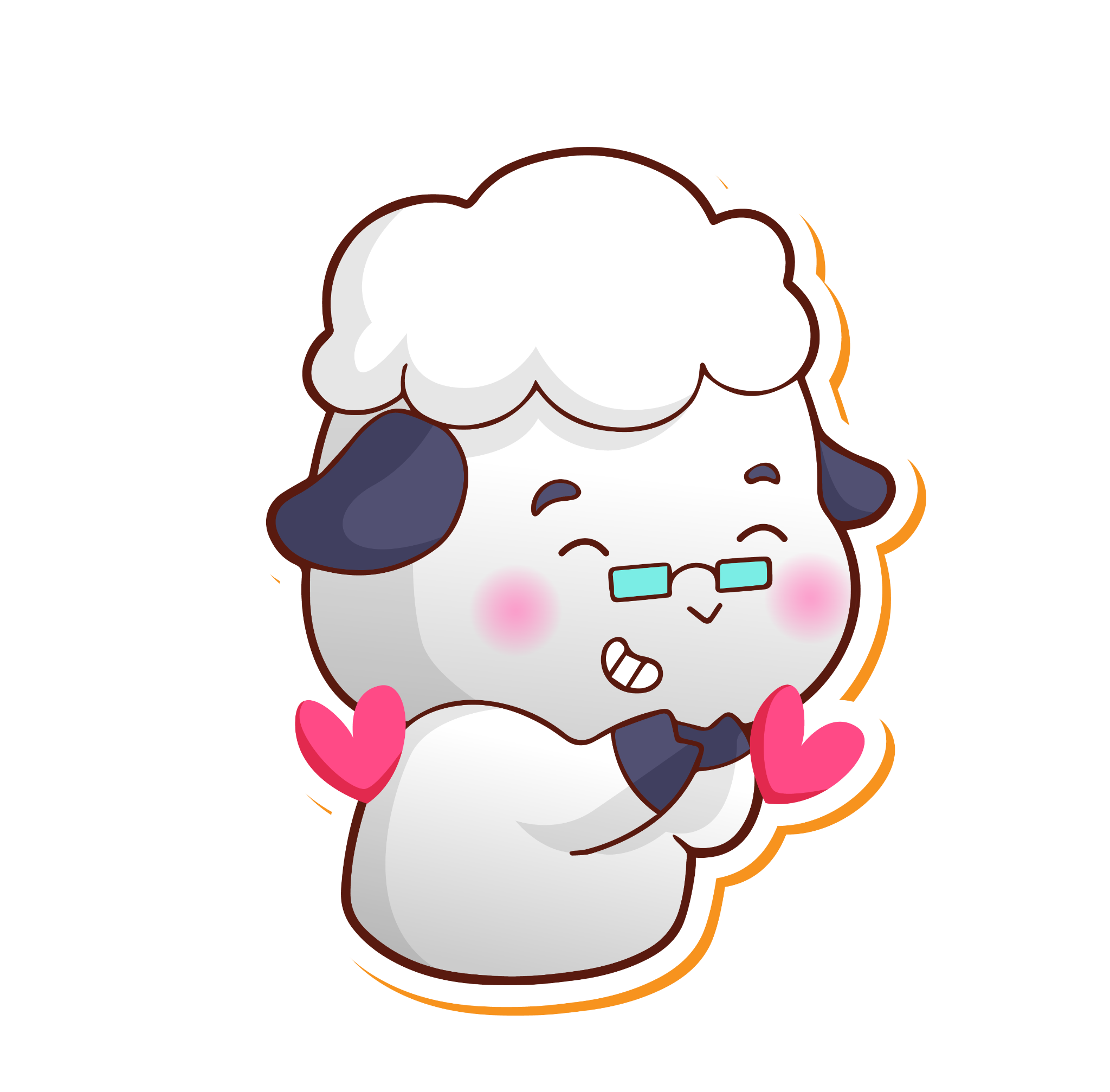 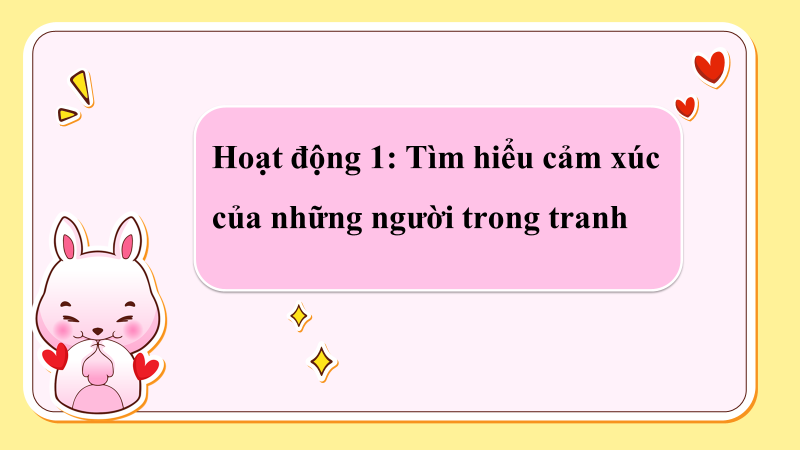 Hoạt động 1: Bày tỏ thái độ
Em đồng tình với ý kiến nào dưới đây?
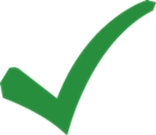 Người nói thật là người đáng tin cậy.
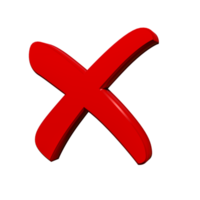 Nên nói dối để tránh bị phạt.
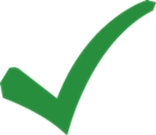 Không nên nói dối, đổ lỗi cho người khác.
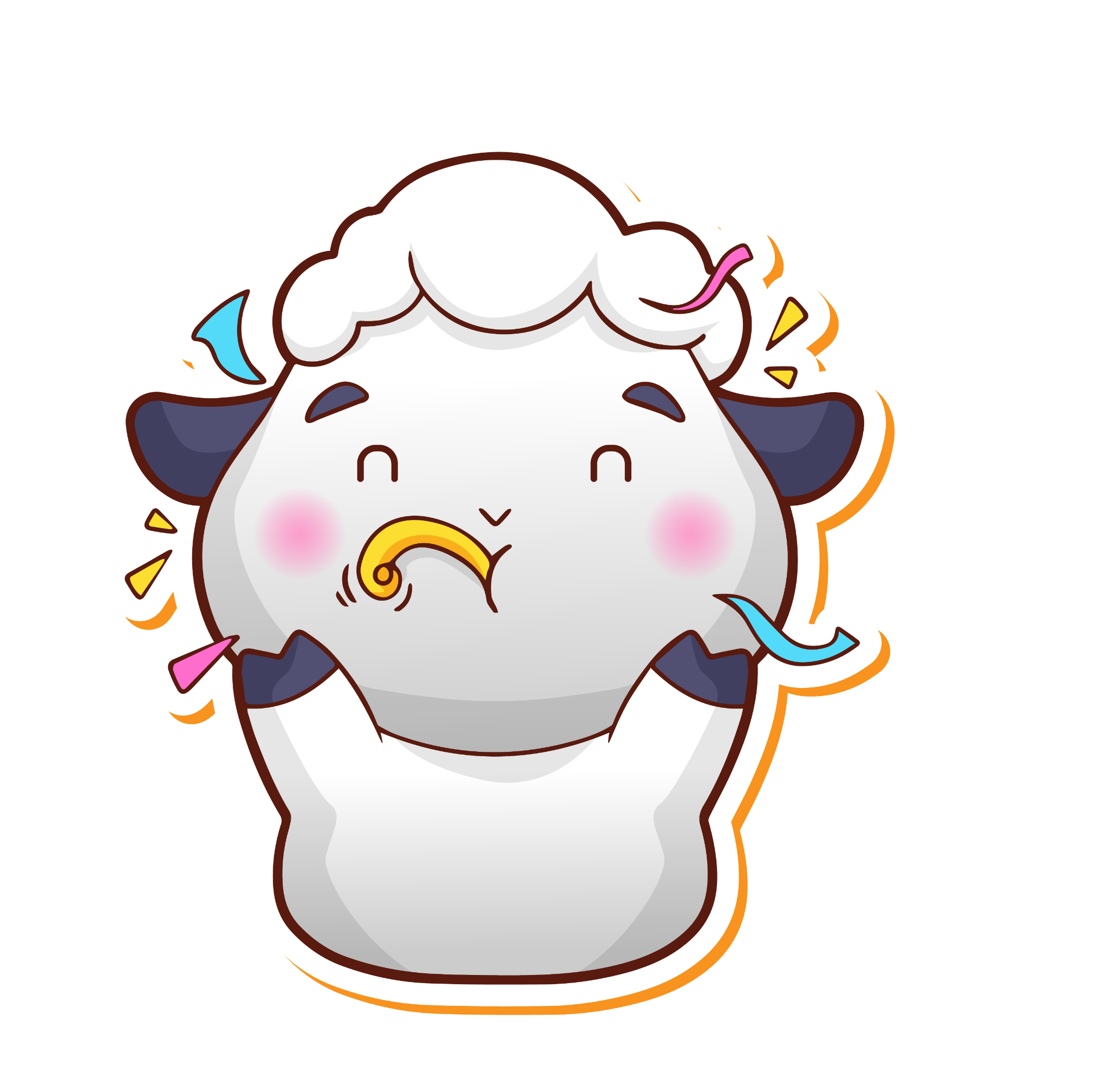 HOẠT ĐỘNG 2
Đóng vai
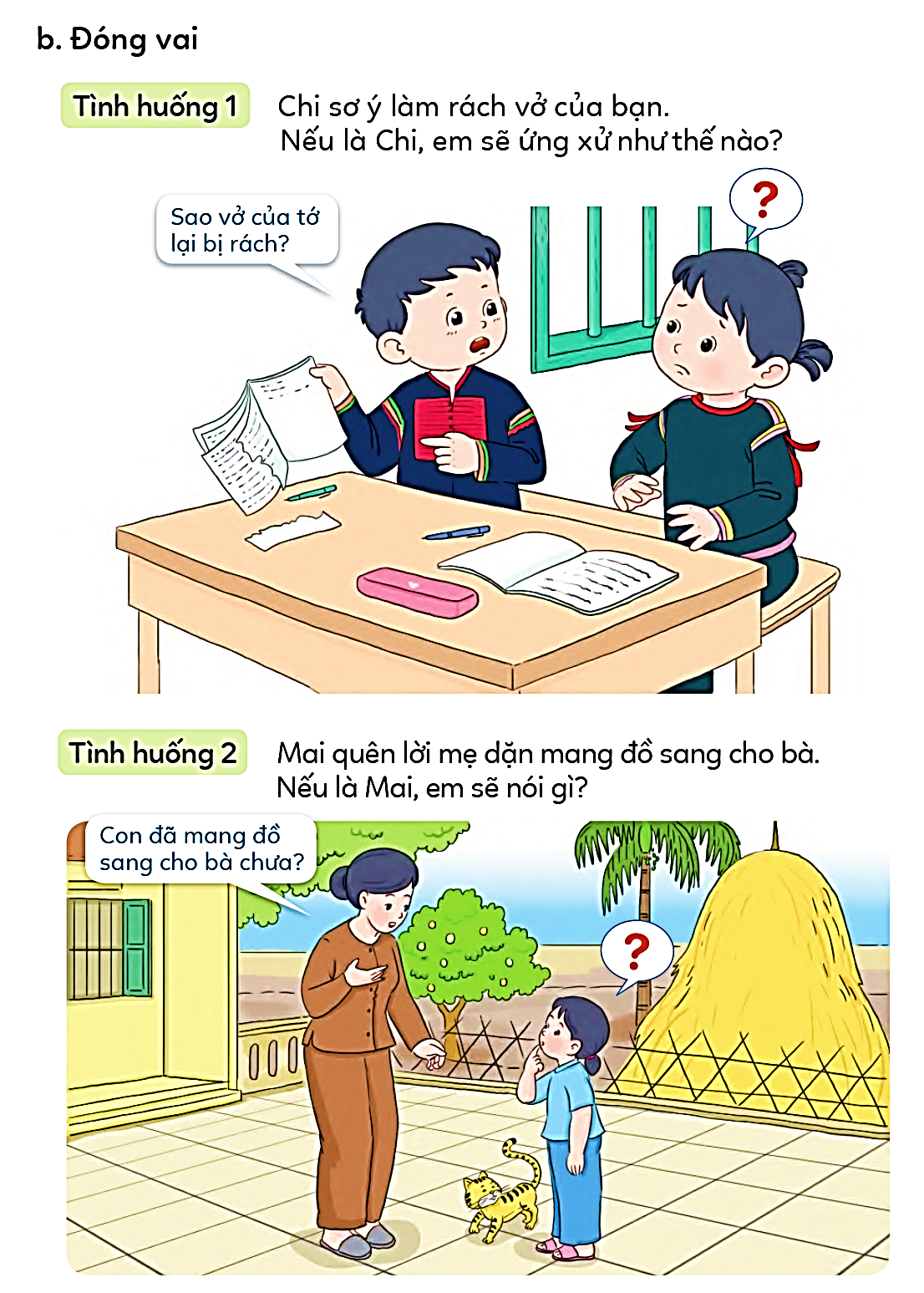 Thảo luận nhóm đôi
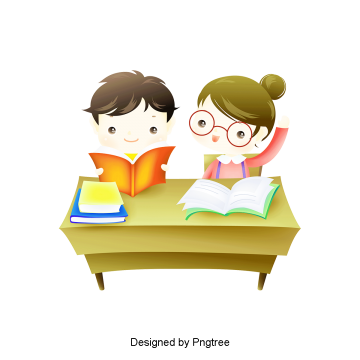 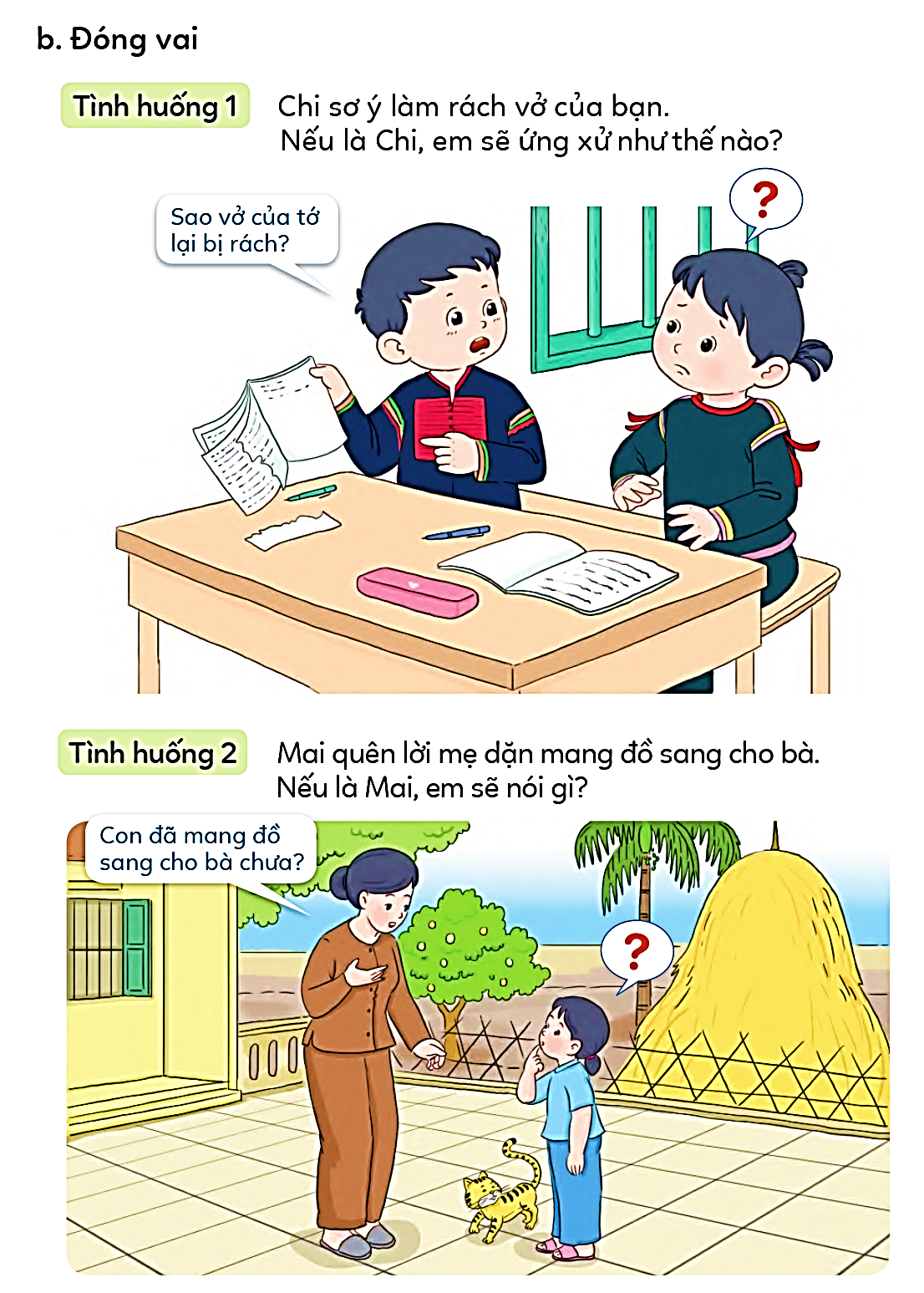 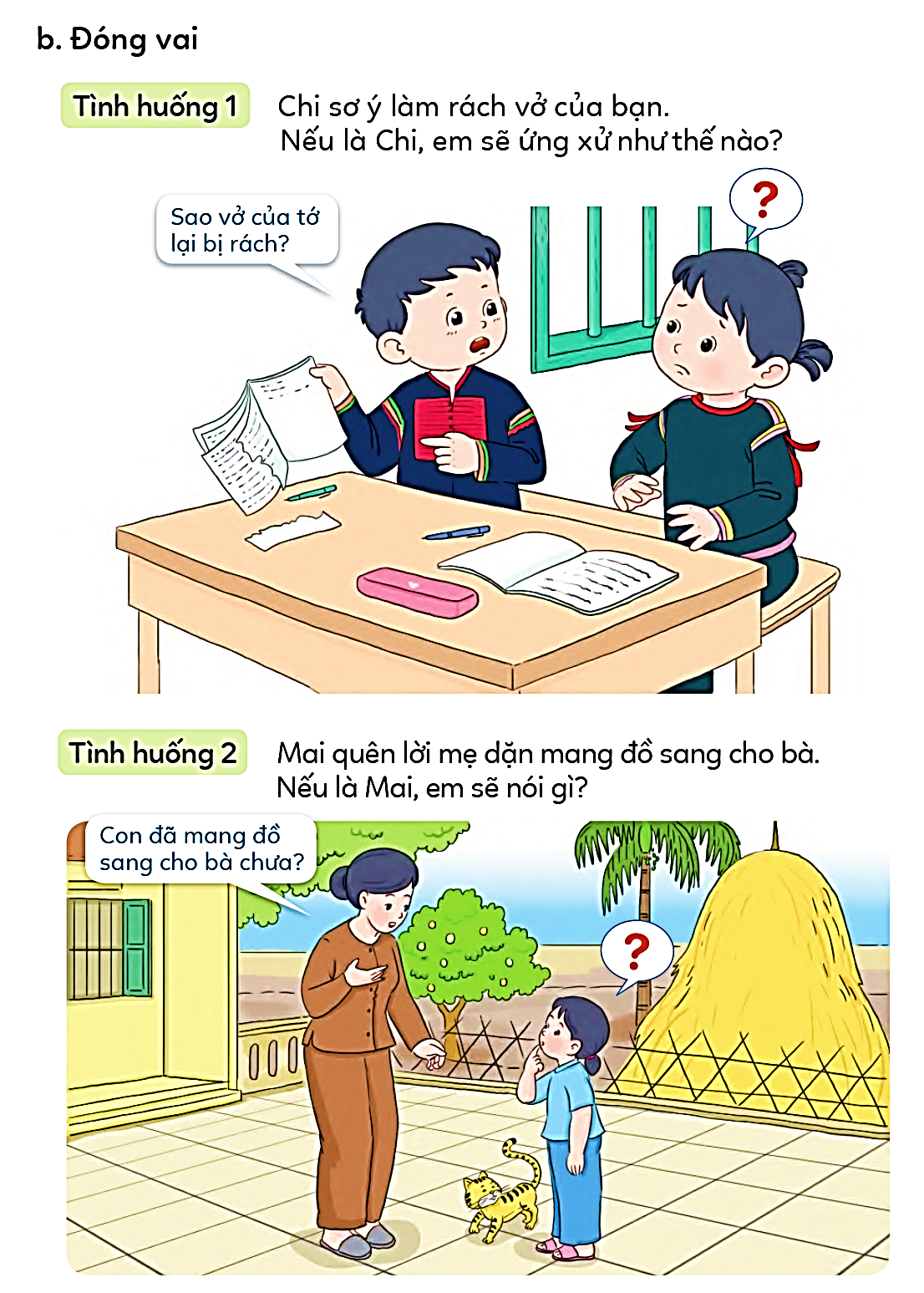 Cách xử lí phù hợp là Chi nên nói thật với bạn về lỗi của mình, xin lỗi và đề nghị cách sửa lỗi (Ví dụ: dán lại vở cho bạn, hoặc nhờ mẹ mua vở mới cho bạn).
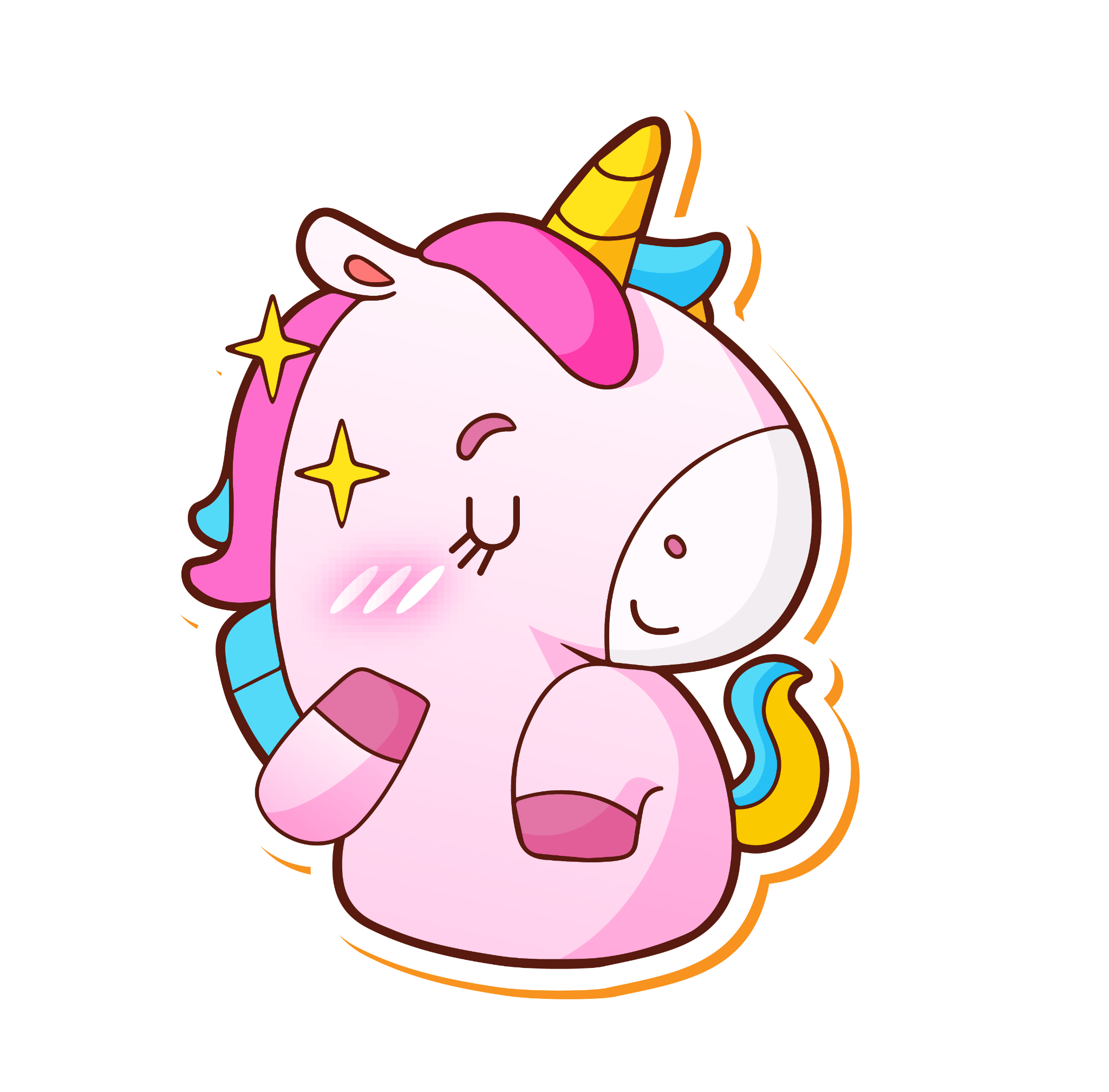 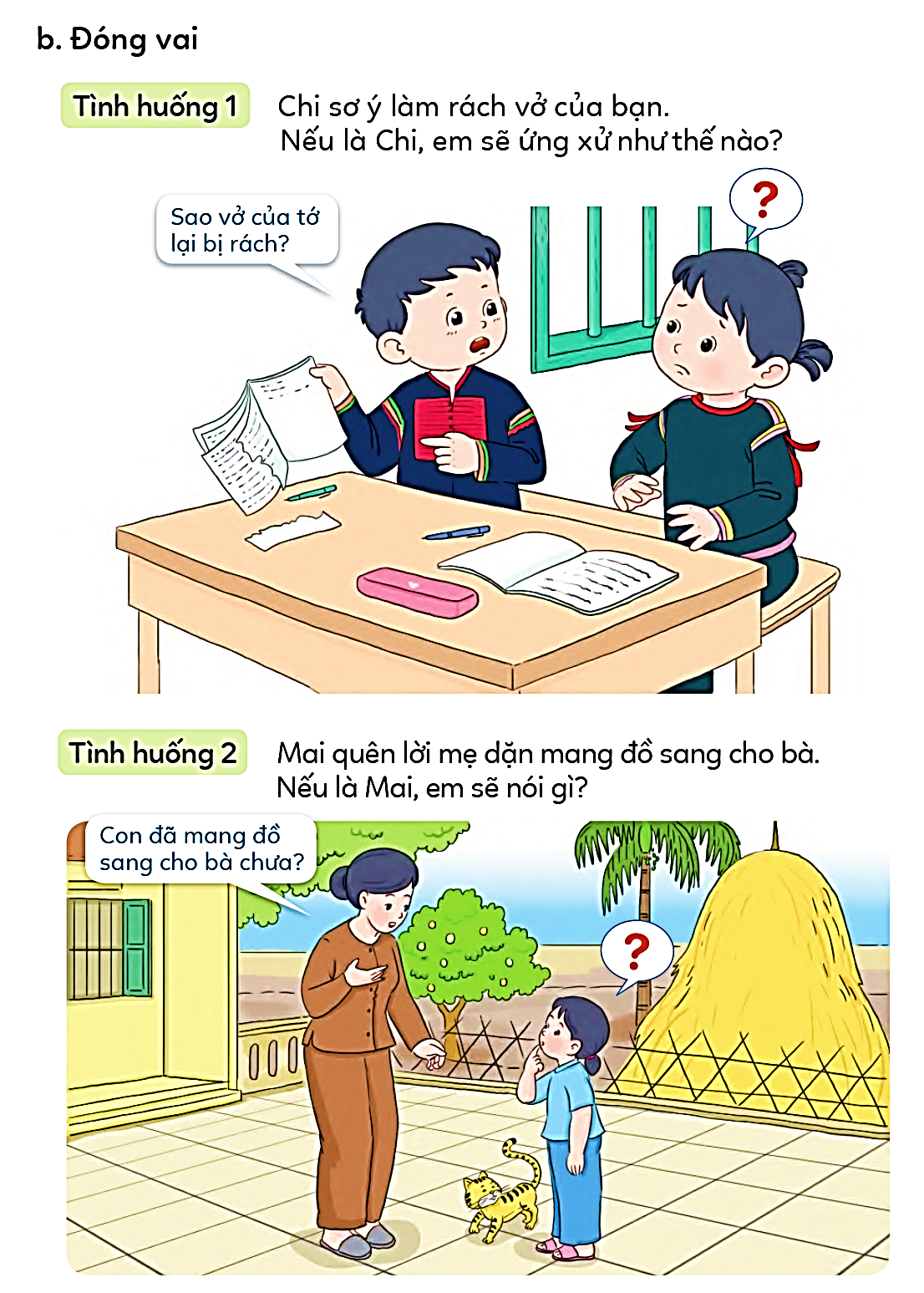 Cách xử lí phù hợp là Mai nên nói thật với mẹ, xin lỗi mẹ với thái độ chân thành và  đề nghị cách sửa lỗi. (Ví dụ: Con xin lỗi mẹ ạ! Con sơ ý đã làm quên lời mẹ dặn. Bây giờ con mang đồ sang cho bà ngay nhé.)
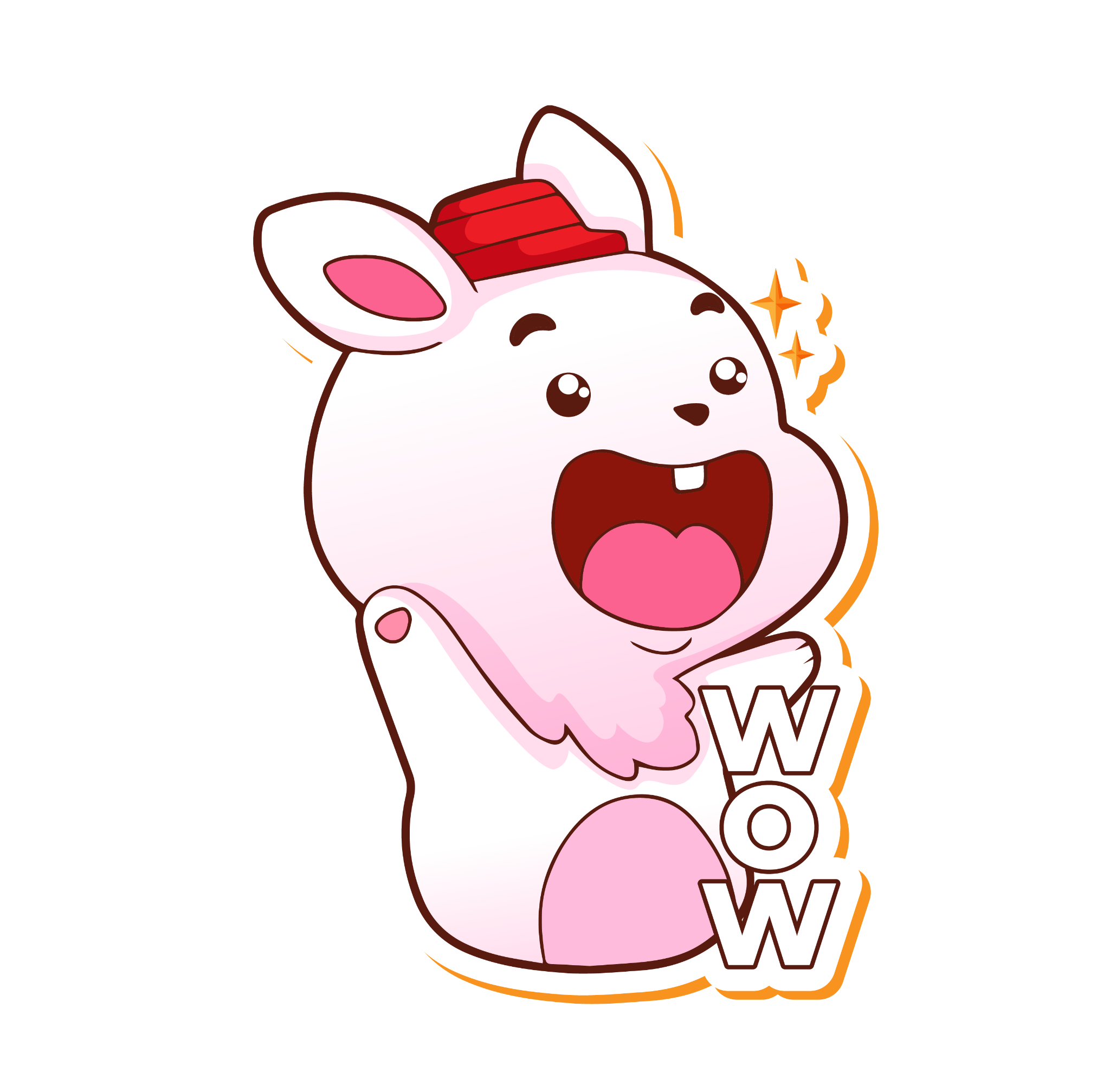 HOẠT ĐỘNG 3
Tự liên hệ
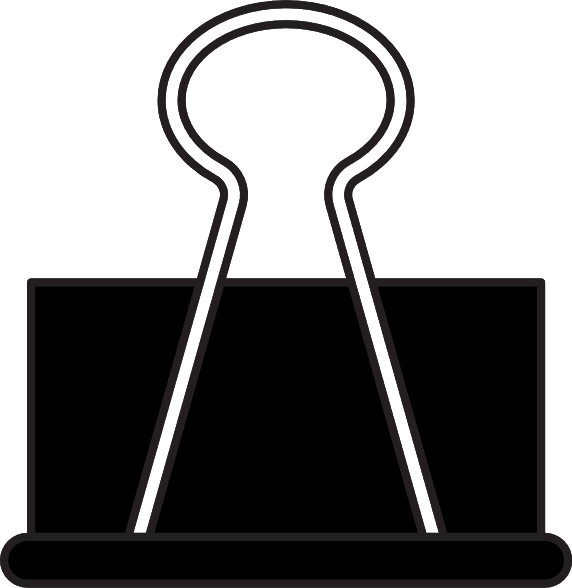 HOẠT ĐỘNG NHÓM ĐÔI
Cả lớp cùng chia sẻ theo các câu hỏi gợi ý sau:
Bạn đã bao giờ dũng cảm nói thật khi mắc lỗi chưa?
Khi đó bạn cảm thấy như thế nào?
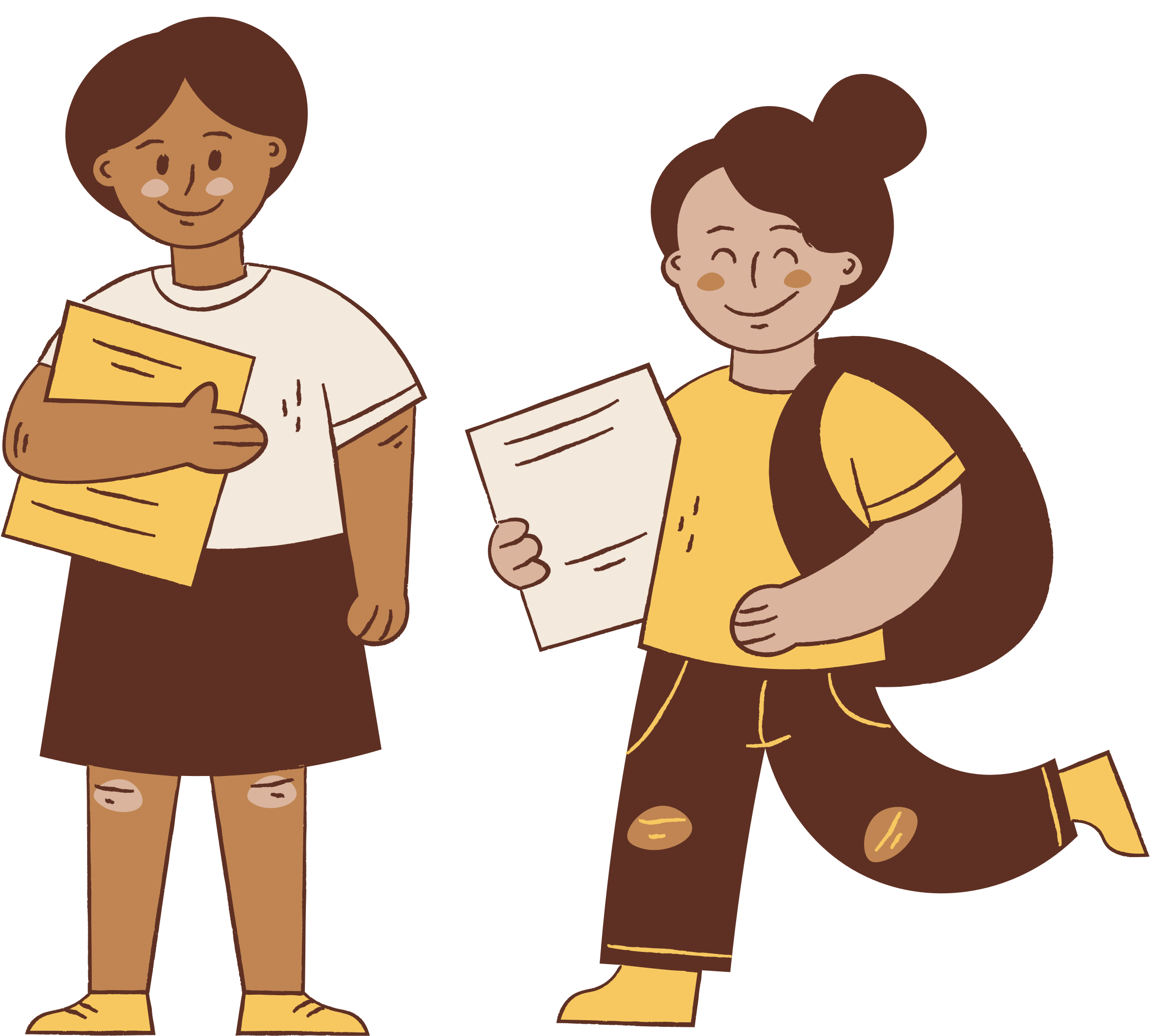 Sau khi bạn nói thật, người đó có thái độ như thế nào?
VẬN DỤNG
Các em hãy chia sẻ trước lớp về một số câu chuyện về dũng cảm khi nói thật.
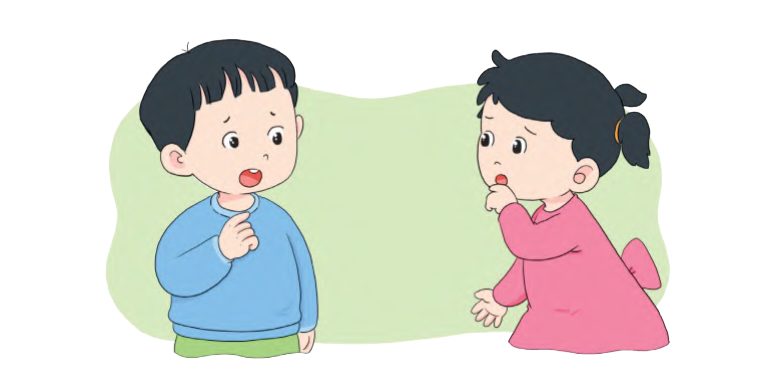 Em rút ra được điều gì sau bài học này?
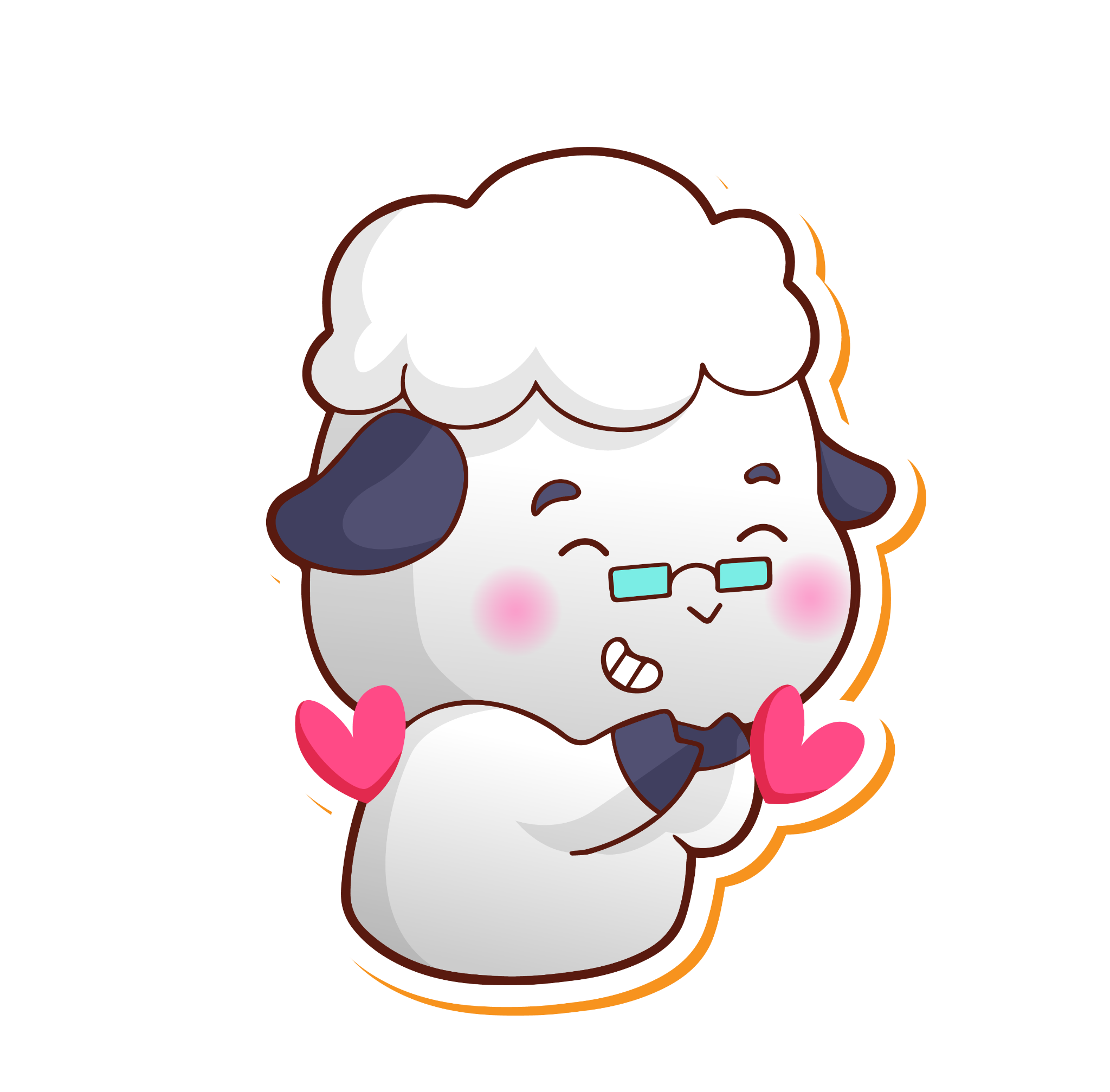 LỜI KHUYÊN
Em luôn ăn nói thật thà
Mọi người quý mến, cả nhà tin yêu.
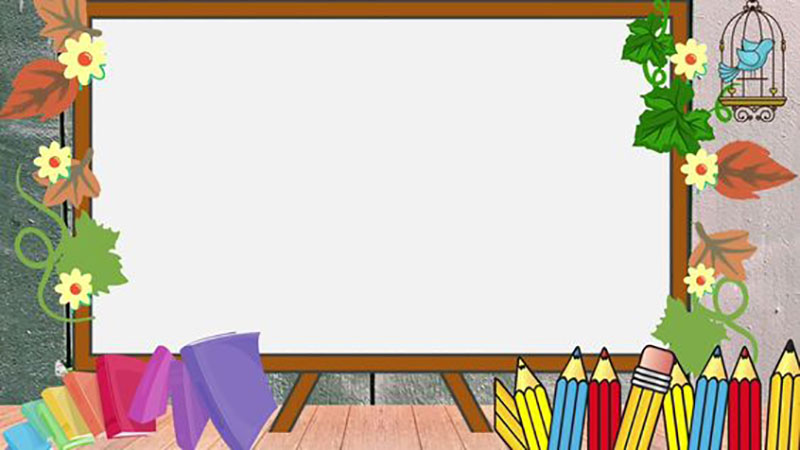 Ve vẻ vè ve 
Cái vè trung thực
Chúng mình tích cực 
Thật thà mới ngoan 
Mắc lỗi hãy khoan 
Lý do bao biện 
Hãy luôn tự nguyện 
Nhận lỗi khi sai
Như vậy mới tài 
Cùng nhau tiến bộ 
Thầy cô ủng hộ 
Bạn bè mến yêu
Bố mẹ cưng chiều
Anh em tôn trọng
Bạn ơi hãy nhớ
Thật thà mới ngoan.
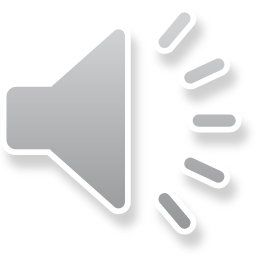 Chúc các em học tốt!